Ленивые вареники с любовью!
Ингредиенты
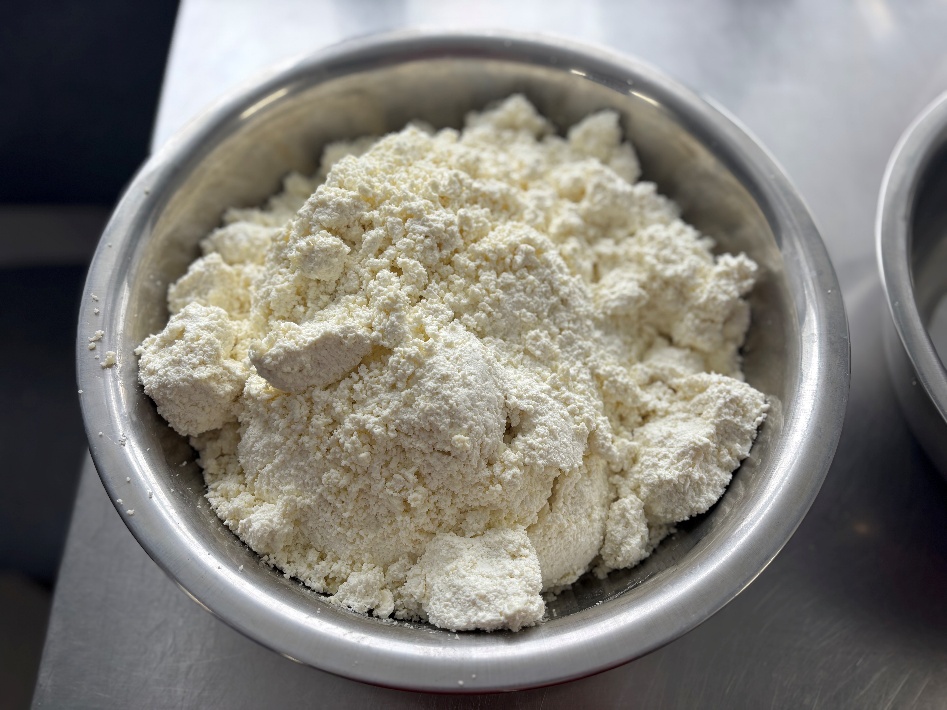 Творог (400 гр.) –главный герой нашего блюда. Без него никуда!
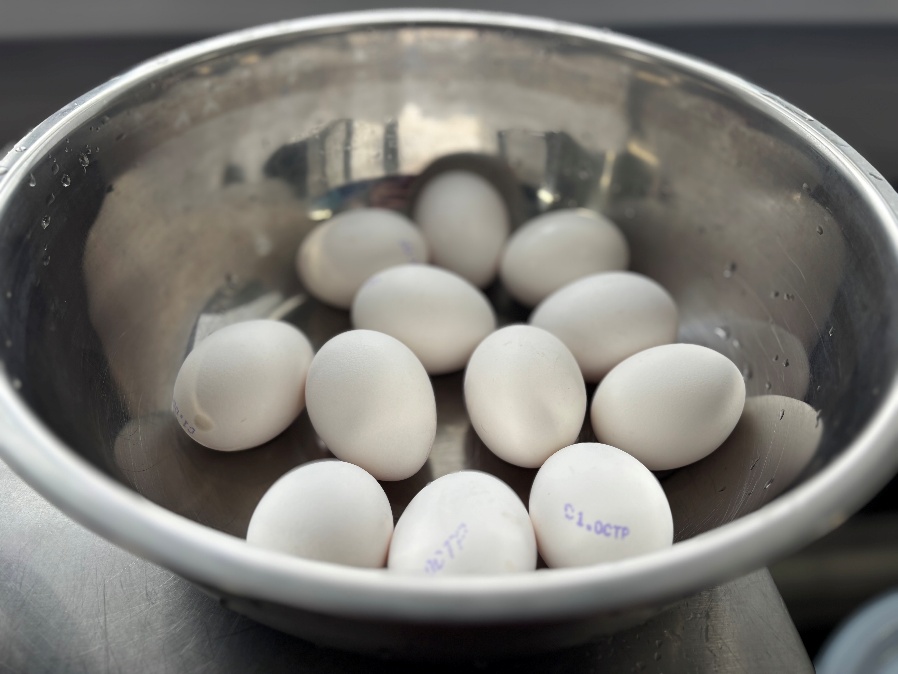 Яйцо (3 шт)- связующий элемент,  который держит все вместе, как клей ПВА.
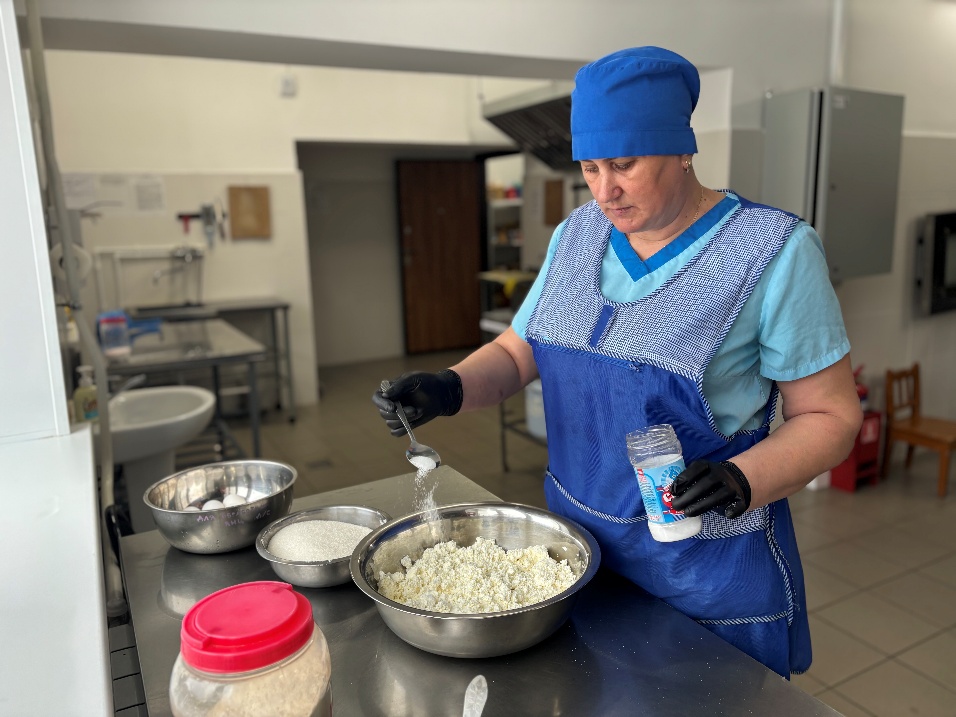 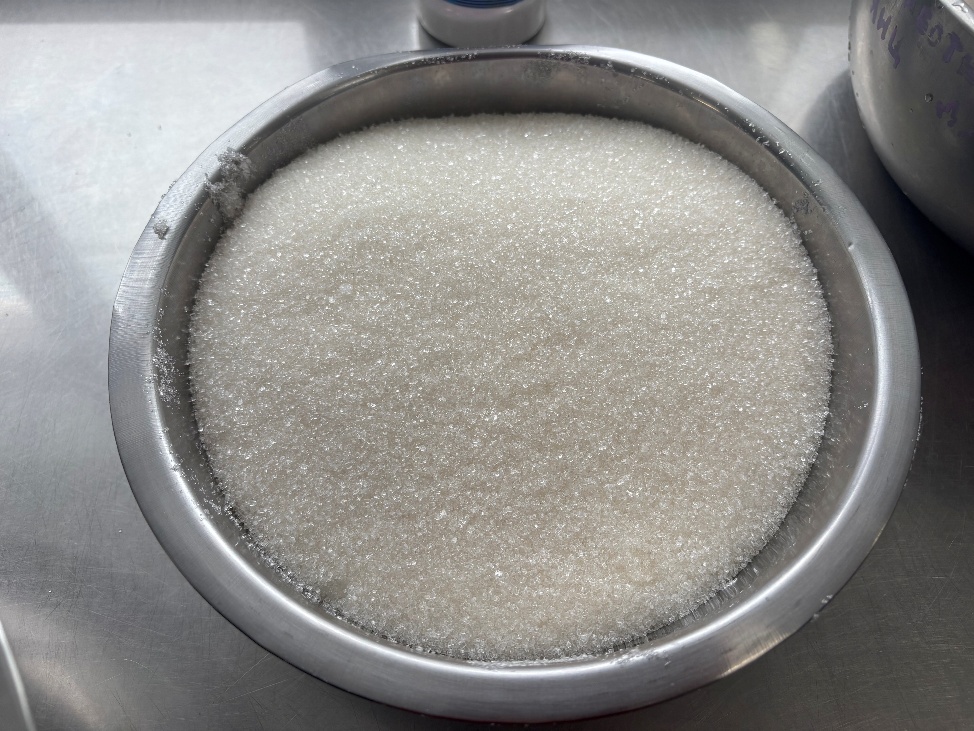 Сахар ( 3 ст. ложки )- для сладости жизни и вкуса.  
                                                                                                                     Щепотка соли – для баланса вкусов.
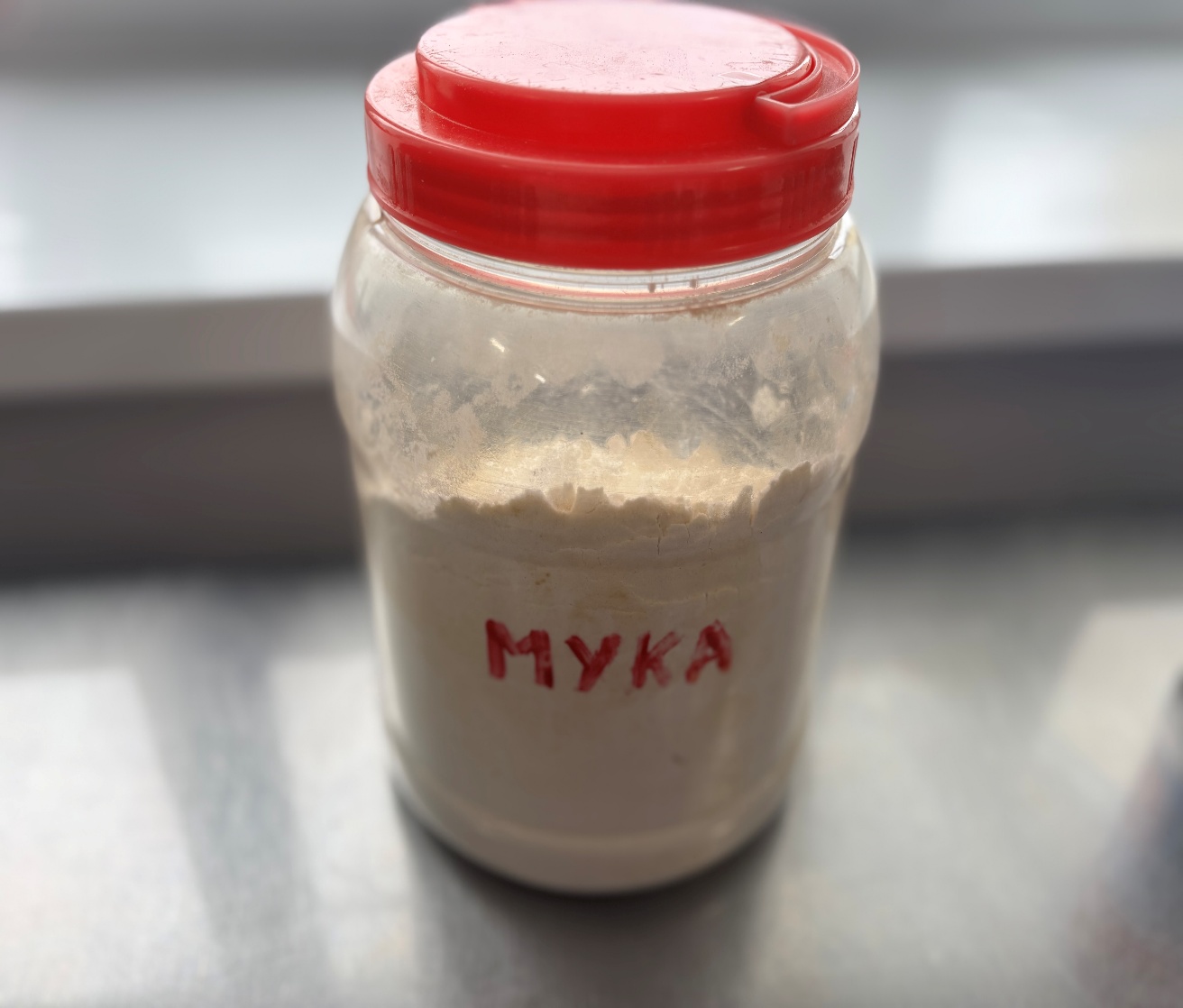 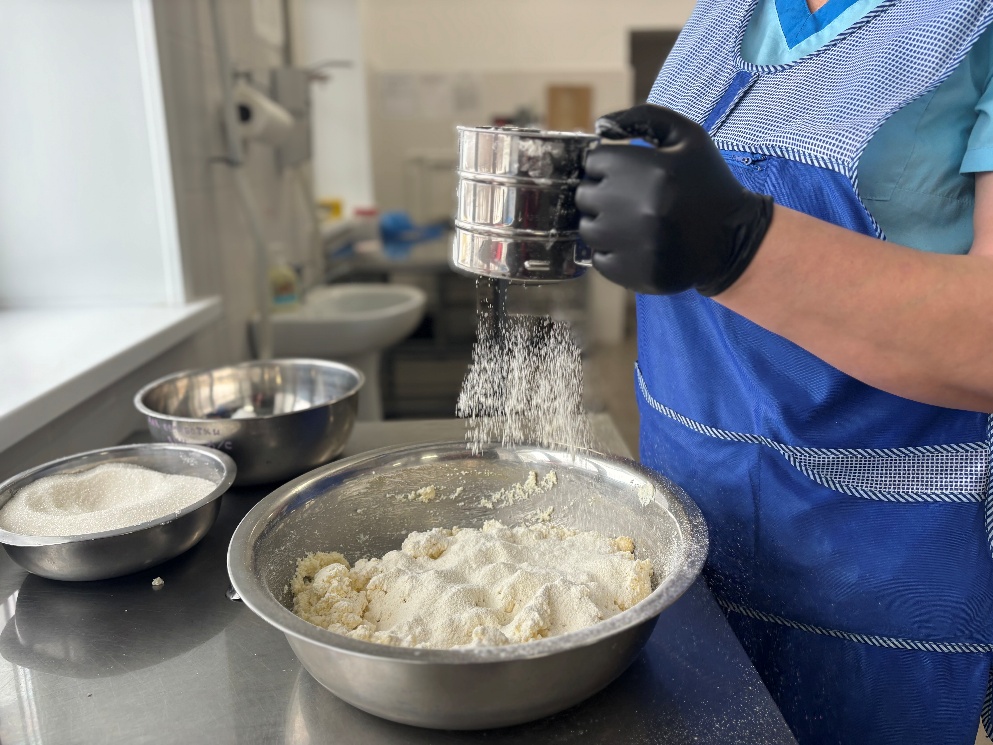 Мука ( 100 гр.) – нужна, чтобы наши вареники держали форму  и не расползались как джем на бутерброде.
Все ингредиенты смешиваем между собой и формируем комок теста.
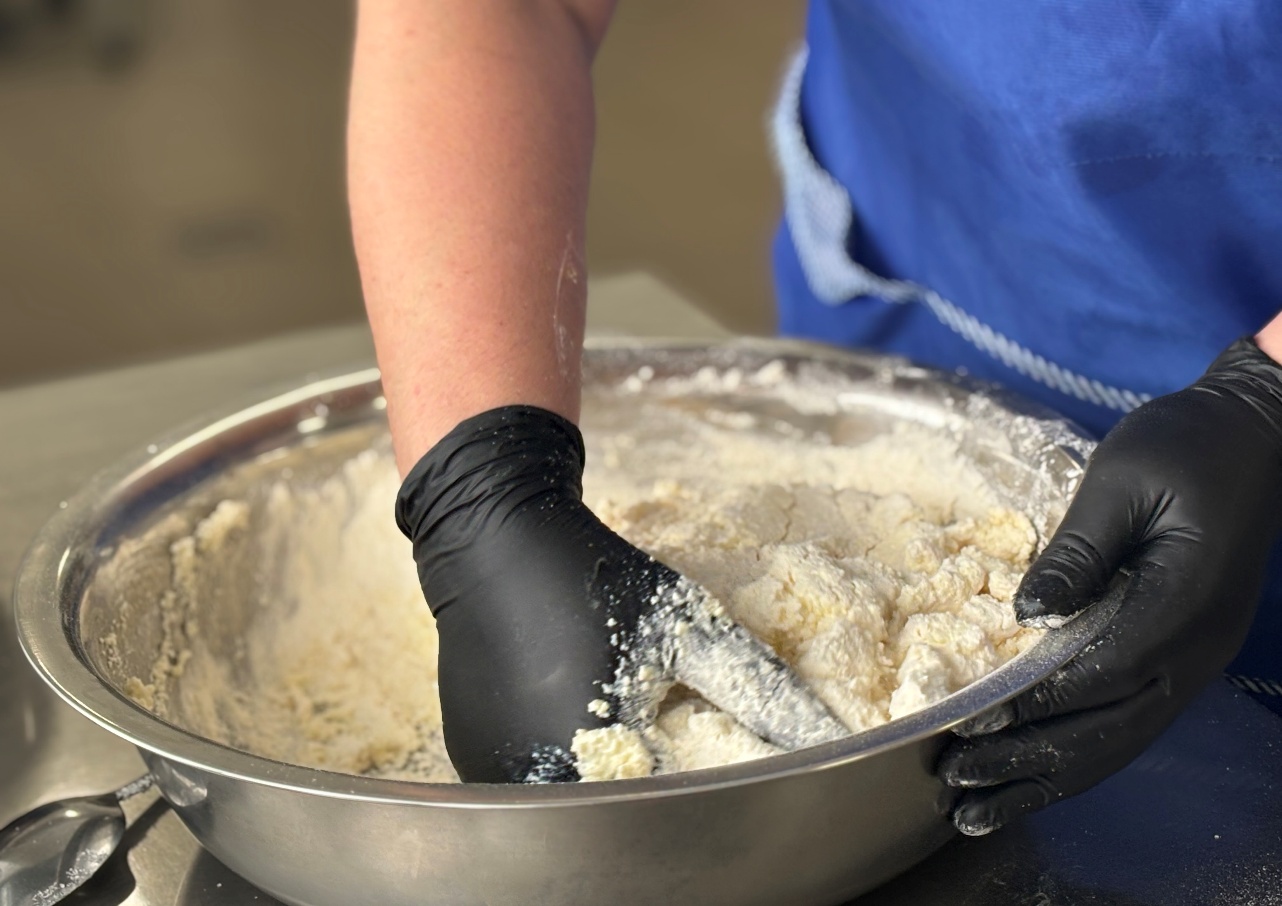 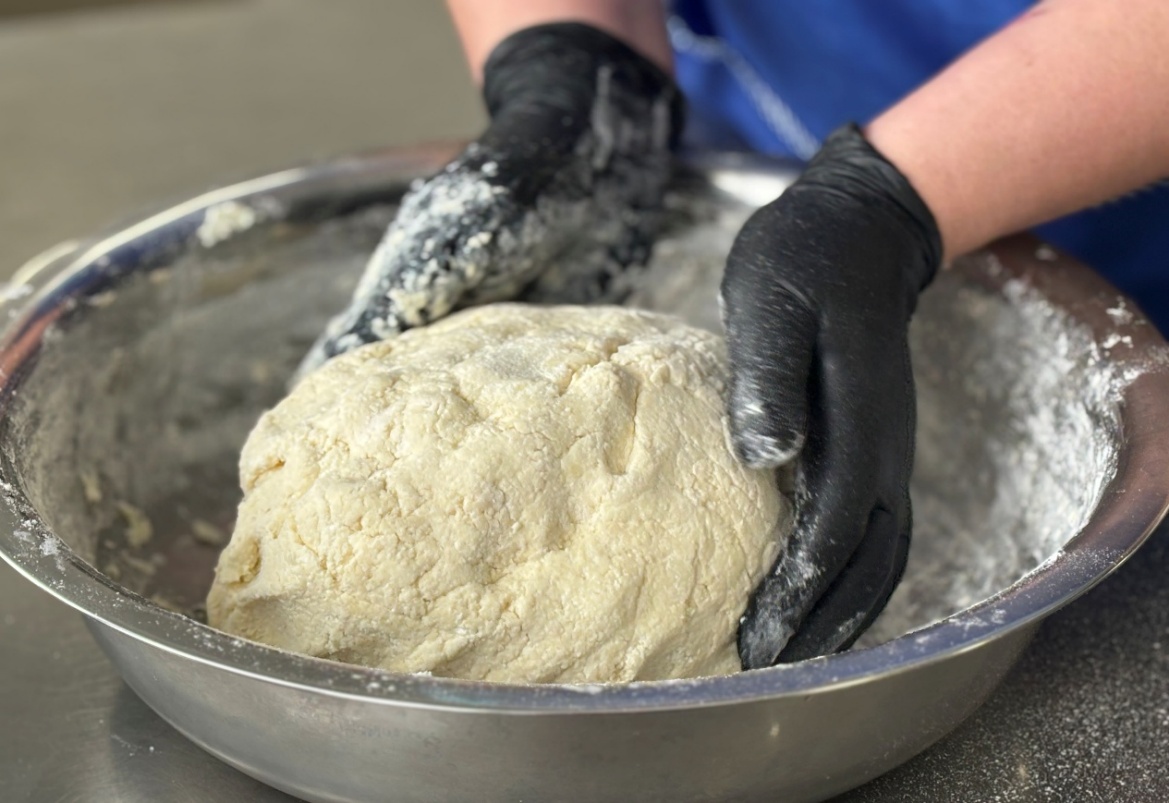 Из теста лепим колбаски толщиной примерно с большой палец. Затем режем на кусочки размером с чайную ложку.
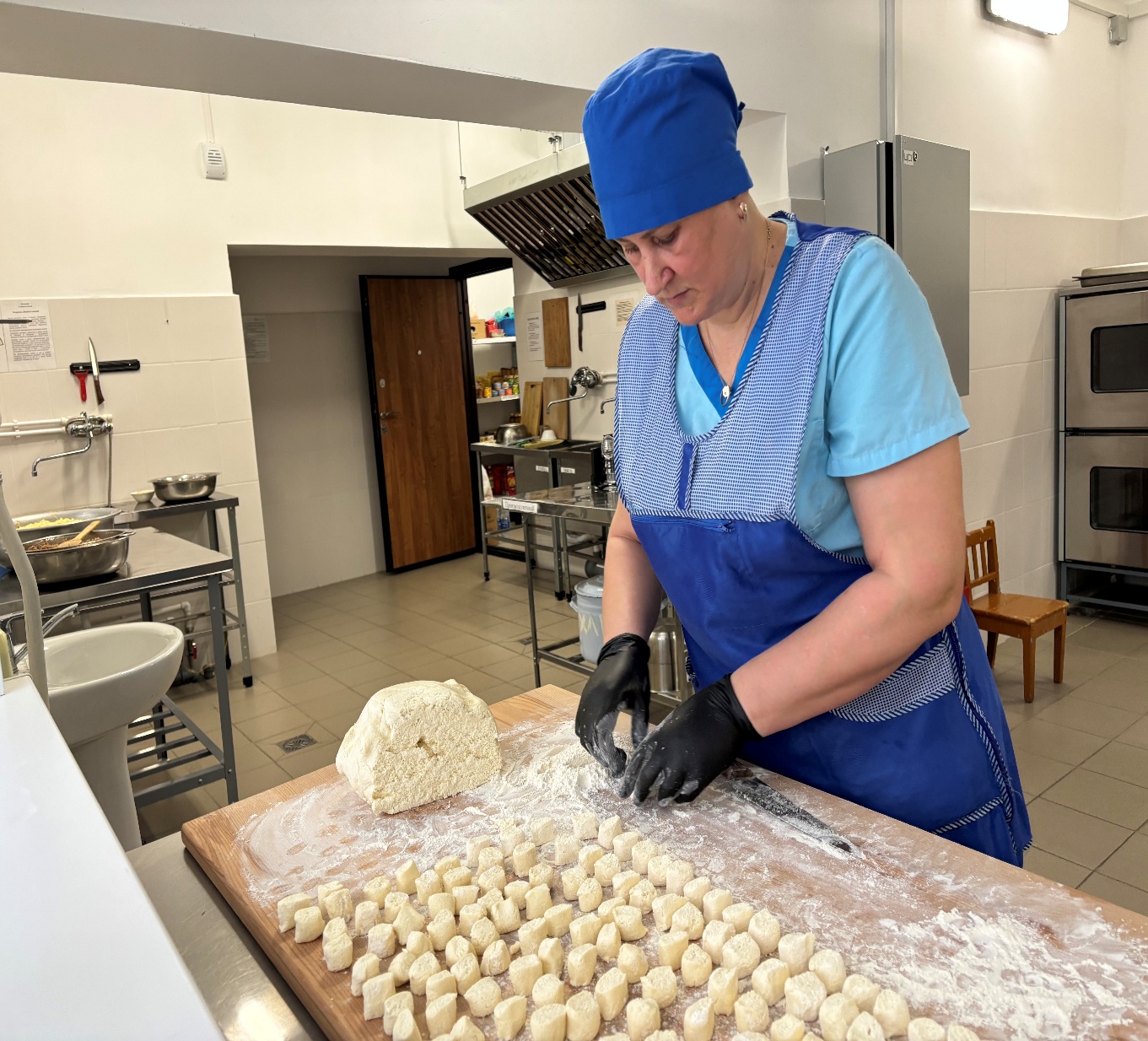 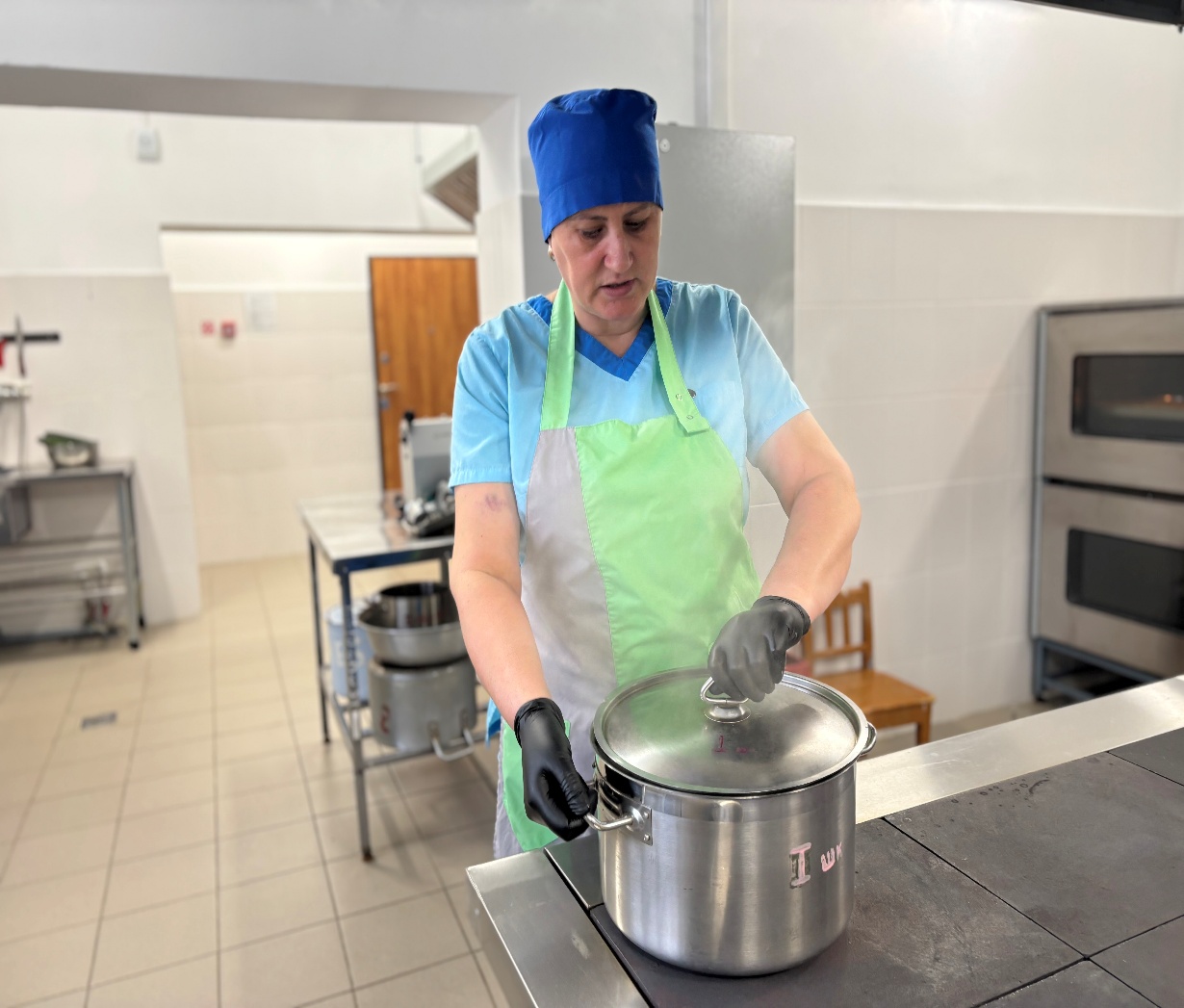 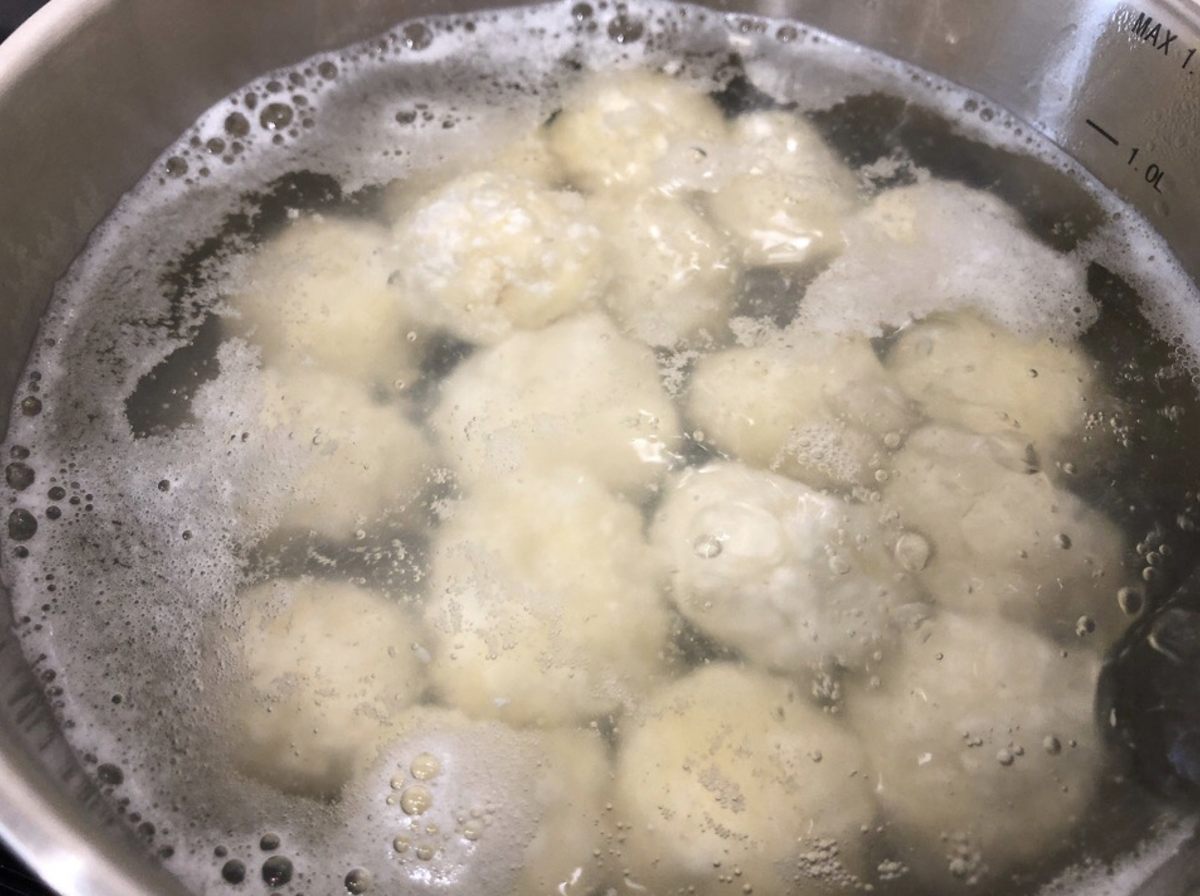 Ставим кастрюлю с водой на огонь, доводим до кипения и аккуратно опускаем наши вареники! Как только они всплывут – значит, готовы! Обычно это занимает 3-5 мин.  В готовые вареники добавляем кусочек сливочного масла и подаем к столу!
Приятного аппетита!
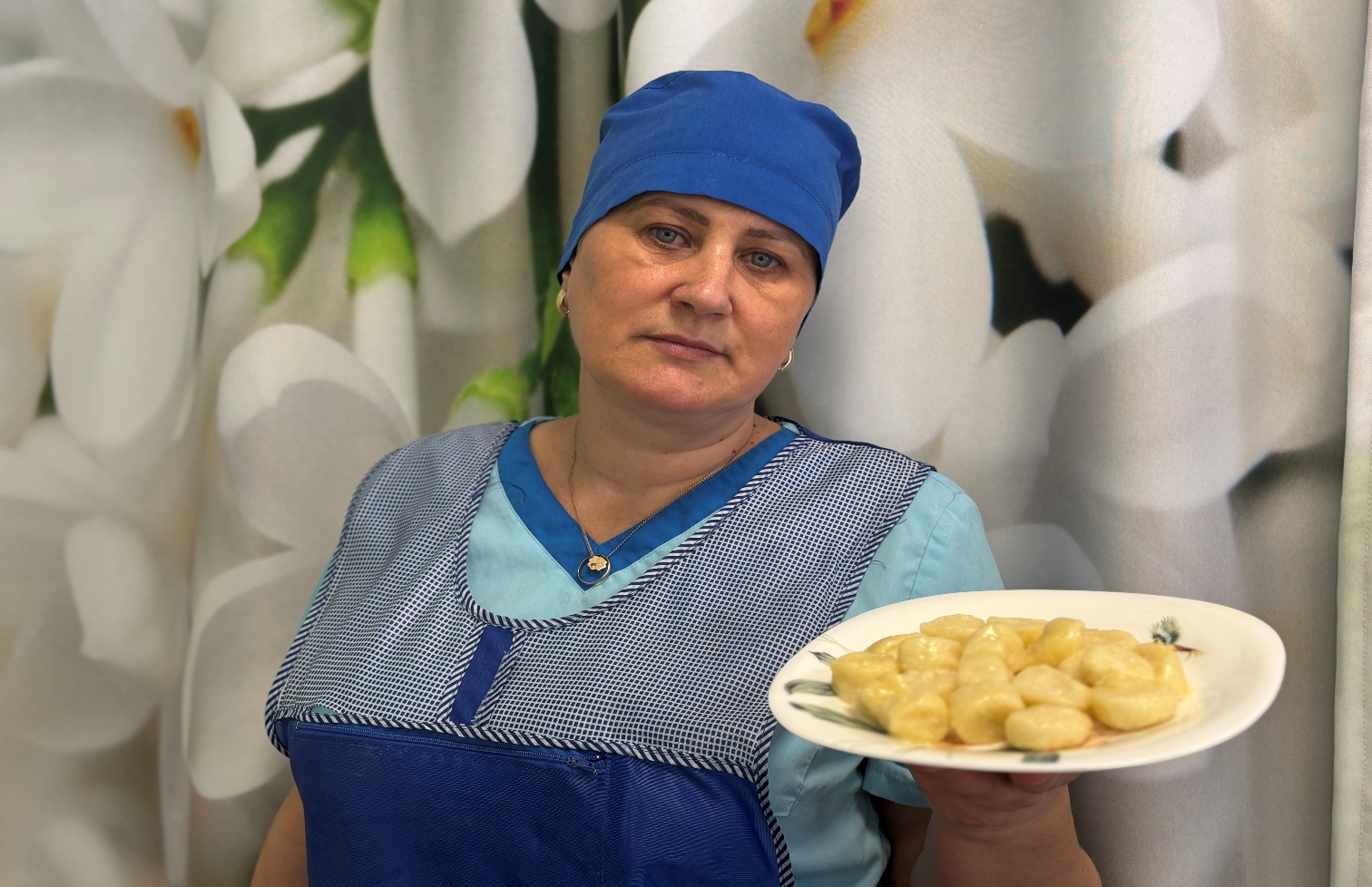 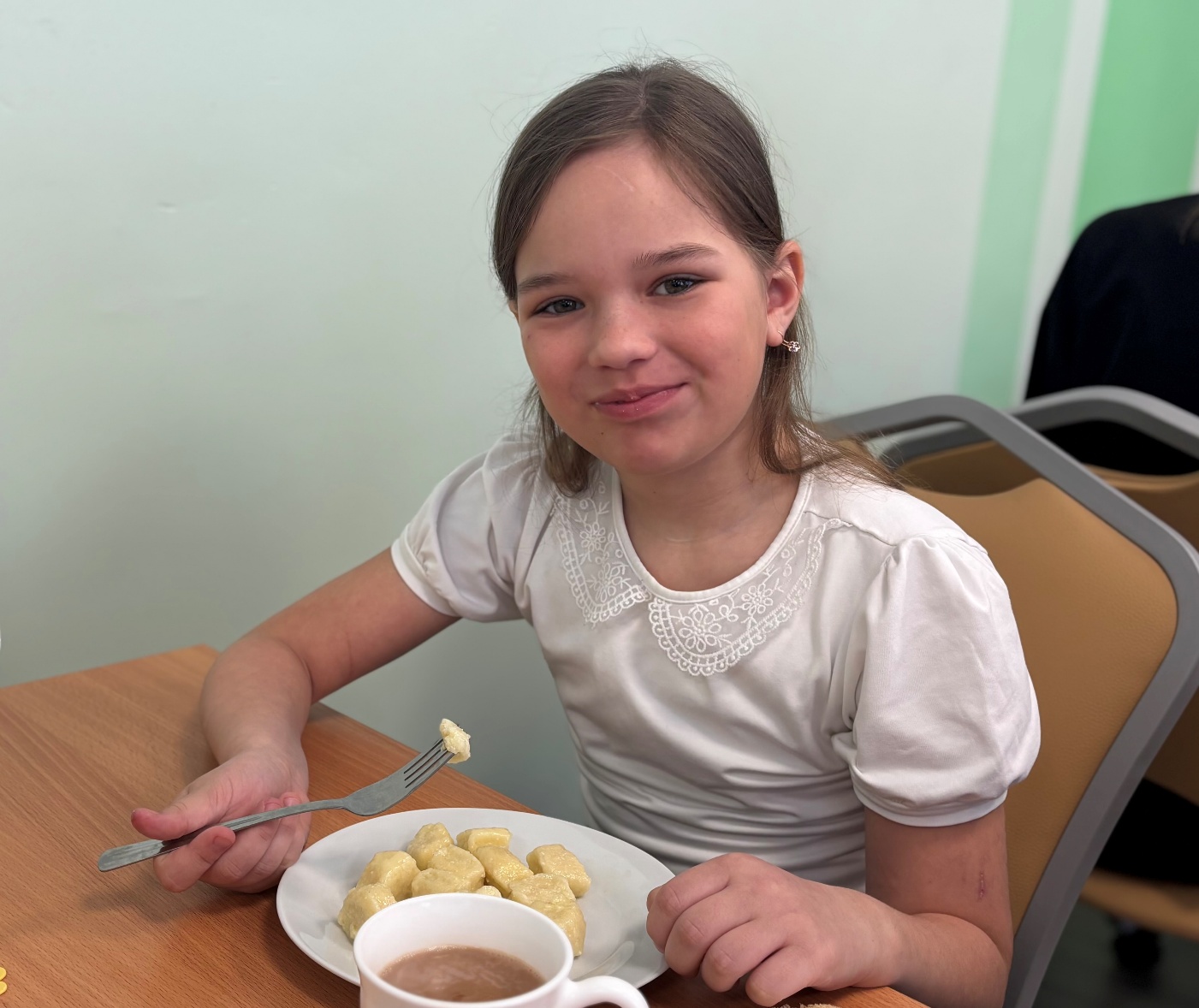